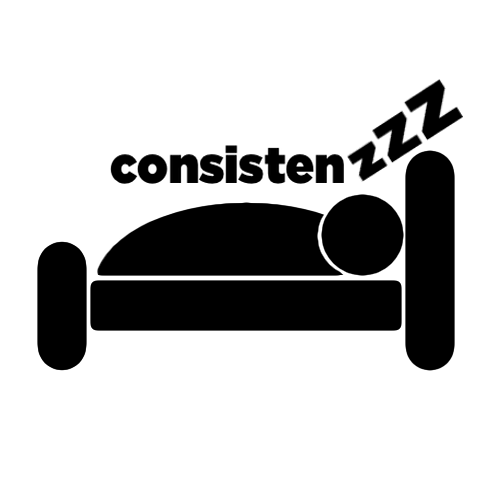 Hi-Fi Midway Milestone
The Dream Team
sleep more, live better.
People lose countless hours of quality sleep to homework and technological distractions, such as late-night use of their computers or phones. 

We aim to change this by inspiring users to consistently set and reach their sleep goals, tracking users’ sleep debt, and helping users leverage sleep to improve their lives overall.
TD;LR
Problem: People don’t get enough sleep

Solution: Set bedtime goals and hit them
Roadmap
Tasks
Heuristic Eval Results
Design Revisions
Current Status
Gameplan
Demo
Roadmap
Tasks
Heuristic Eval Results
Design Revisions
Current Status
Gameplan
Demo
Tasks
Simple: Go to bed at bedtime goal
Moderate: Set a schedule and goals
Complex: See your progress and adjust
Roadmap
Tasks
Heuristic Eval Results
Design Revisions
Current Status
Gameplan
Demo
Heuristic Eval Results
(1) Home Screen
(2) Clock Logic
(3) Navigation
(4) Fix Me
(5) Progress Screens
[Speaker Notes: (1) Home Screen 
> comments in final recommendations
	> too much unused space
	> graphic was too big and didnt do anything (not clickable)

(2) Clock Logic
> 7 level 4-5 severity issues 
	> not all minutes are available - clock in 30 min increments
	> no distinction between AM / PM
	> time selection scroller was not visible or intuitive
	> lack of flexibility for adjusting bed/wake times (i.e. after bed time has passed)
> handful of level 1-3 severity issues 

(3) Navigation
> 2 level 4-5 severity issues
	> changing set up settings later on
	> confusing back/home buttons
> handful of level 1-3 severity issues 
> comments in final recommendations

(4) fix me 
> 4 level 4-5 severity issues
	> laborious task to set weekly
	> some design problems 
	> redefine its purpose

 (5) progress
> 2 level 4-5 severity issues
	> more design problems
	> redefining purpose of these screens]
Heuristic Eval Results
(1) Home Screen
(2) Clock Logic
(3) Navigation
(4) Fix Me
(5) Progress Screens
[Speaker Notes: (1) Home Screen 
> comments in final recommendations
	> too much unused space
	> graphic was too big and didnt do anything (not clickable)]
Heuristic Eval Results
(1) Home Screen
(2) Clock Logic
(3) Navigation
(4) Fix Me
(5) Progress Screens
[Speaker Notes: (2) Clock Logic
> 7 level 4-5 severity issues 
	> not all minutes are available - clock in 30 min increments
	> no distinction between AM / PM
	> time selection scroller was not visible or intuitive
	> lack of flexibility for adjusting bed/wake times (i.e. after bed time has passed)
> handful of level 1-3 severity issues]
Heuristic Eval Results
(1) Home Screen
(2) Clock Logic
(3) Navigation
(4) Fix Me
(5) Progress Screens
[Speaker Notes: (3) Navigation
> 2 level 4-5 severity issues
	> changing set up settings later on
	> confusing back/home buttons
> handful of level 1-3 severity issues 
> comments in final recommendations]
Heuristic Eval Results
(1) Home Screen
(2) Clock Logic
(3) Navigation
(4) Fix Me
(5) Progress Screens
[Speaker Notes: (4) fix me 
> 4 level 4-5 severity issues
	> laborious task to set weekly
	> some design problems 
	> redefine its purpose]
Heuristic Eval Results
(1) Home Screen
(2) Clock Logic
(3) Navigation
(4) Fix Me
(5) Progress Screens
[Speaker Notes: (5) progress
> 2 level 4-5 severity issues
	> more design problems
	> redefining purpose of these screens]
Roadmap
Tasks
Heuristic Eval Results
Design Revisions
Current Status
Gameplan
Demo
[Speaker Notes: focus on 1-3 of heuristic eval - related to task #1

GOAL = calculate sleep debt, display it, set bed/wake times, and get alerts]
Design Revision: Home Screen
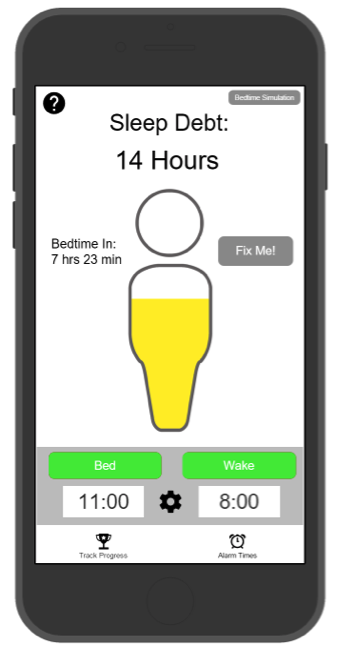 [Speaker Notes: > sleep debt graphic
	> graphic will serve as a fix me button
	> improved coloring schematics
	> complemented by “Functioning at %”]
Design Revision: Home Screen
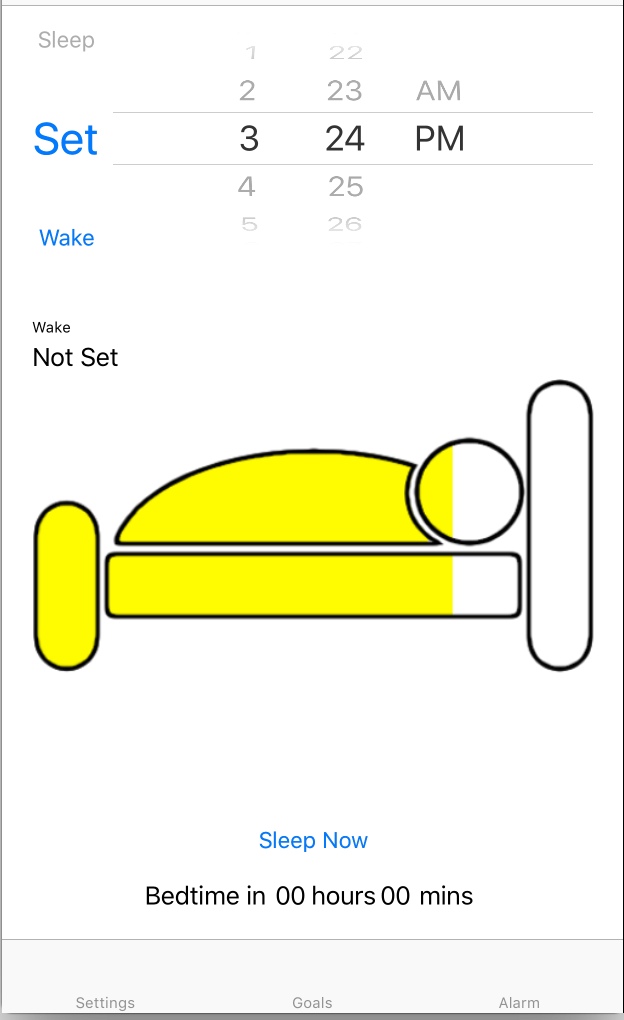 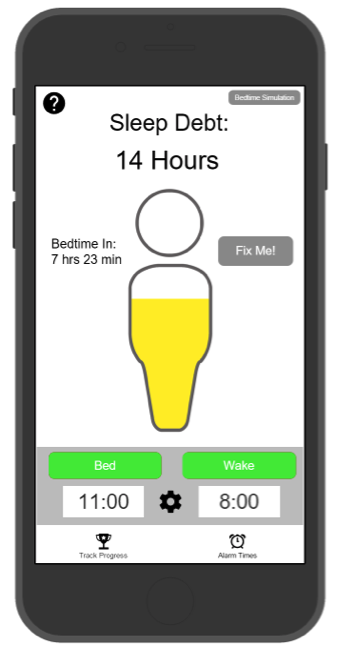 [Speaker Notes: > sleep debt graphic
	> graphic will serve as a fix me button
	> improved coloring schematics
**	> will be complemented by “Functioning at %” & # value of sleep debt]
Design Revision: Home Screen
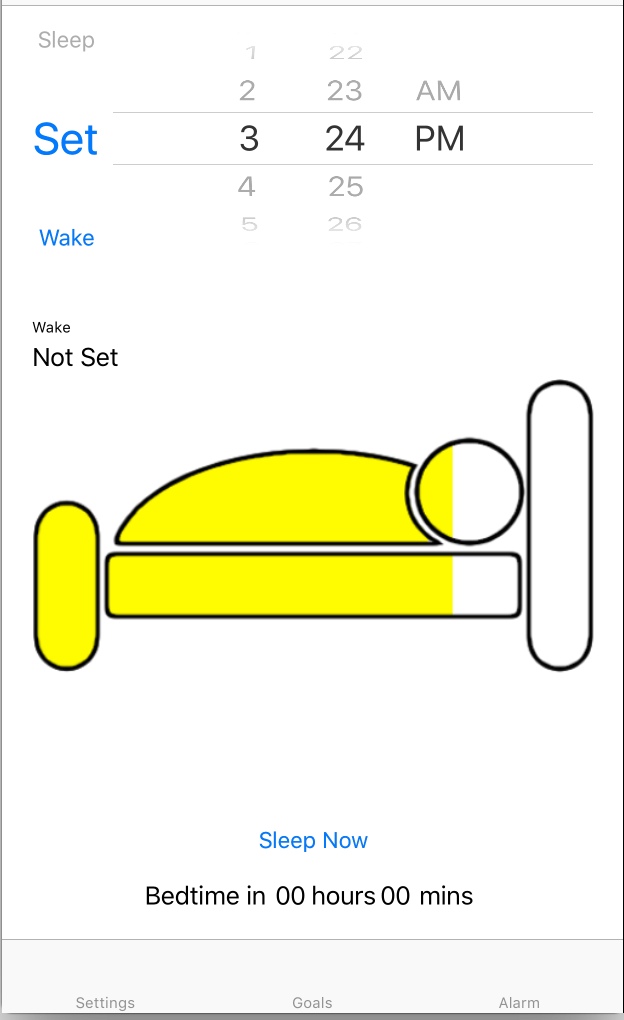 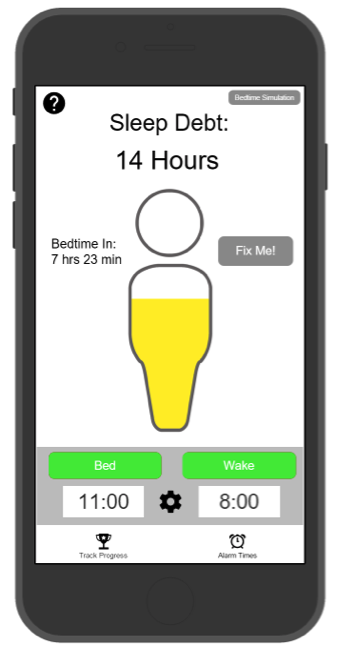 [Speaker Notes: > use of space
	> focal point is setting alarms 
	> bedtime countdown w/ sleep now button
	> still improvements on maximizing use of space]
Design Revision: Home Screen
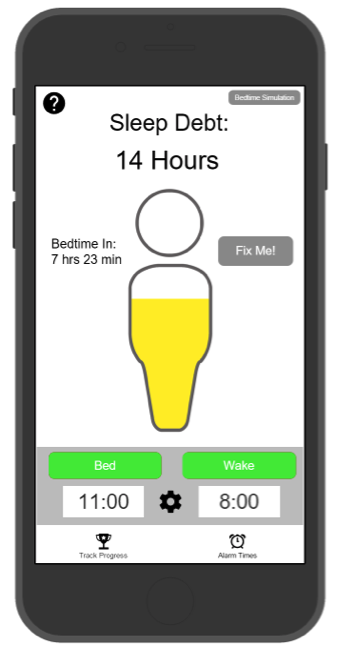 [Speaker Notes: > use of space
	> focal point is setting alarms 
	> bedtime countdown w/ sleep now button
	> still improvements on maximizing use of space]
Design Revision: Home Screen
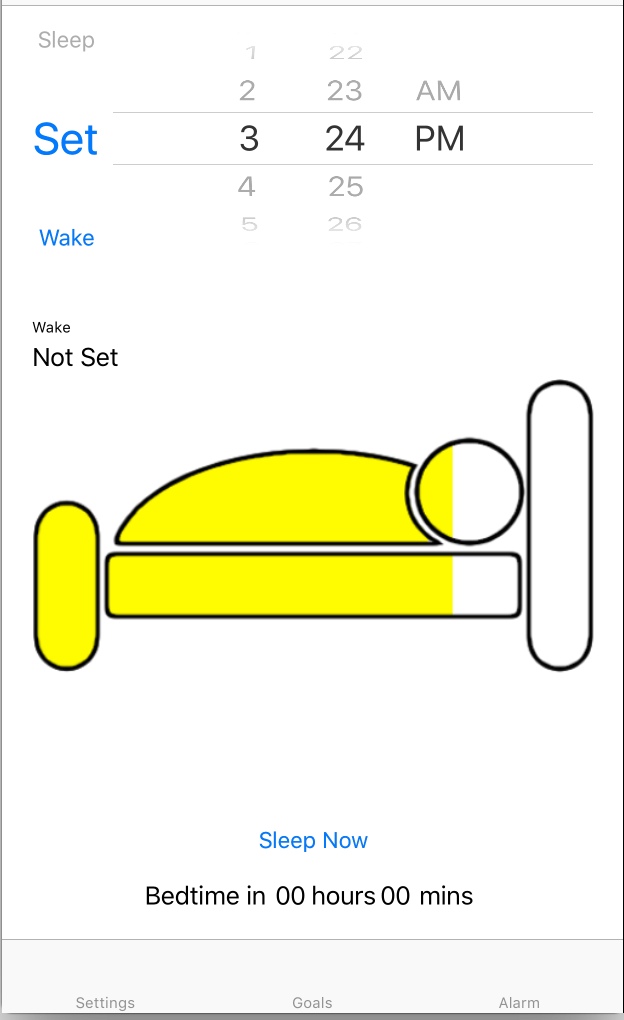 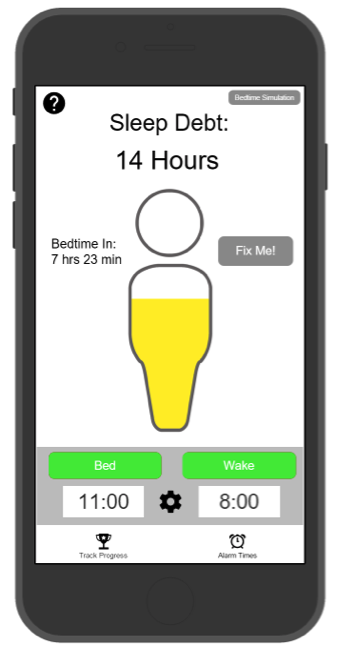 [Speaker Notes: > use of space
	> focal point is setting alarms 
	> bedtime countdown w/ sleep now button
	> still improvements on maximizing use of space]
Design Revision: Home Screen
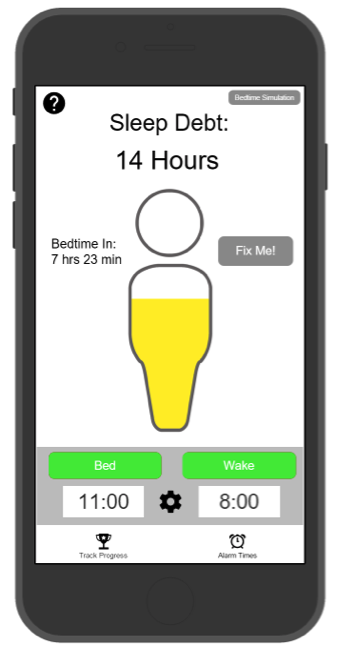 [Speaker Notes: > centered around bed & wake times + ability to adjust times
	> countdown till bedtime + sleep now button
	> focus more on setting your daily / nightly schedule as we know that people’s schedules are constantly changing so scheduling a week of wake/bed times is a lot to ask]
Design Revision: Home Screen
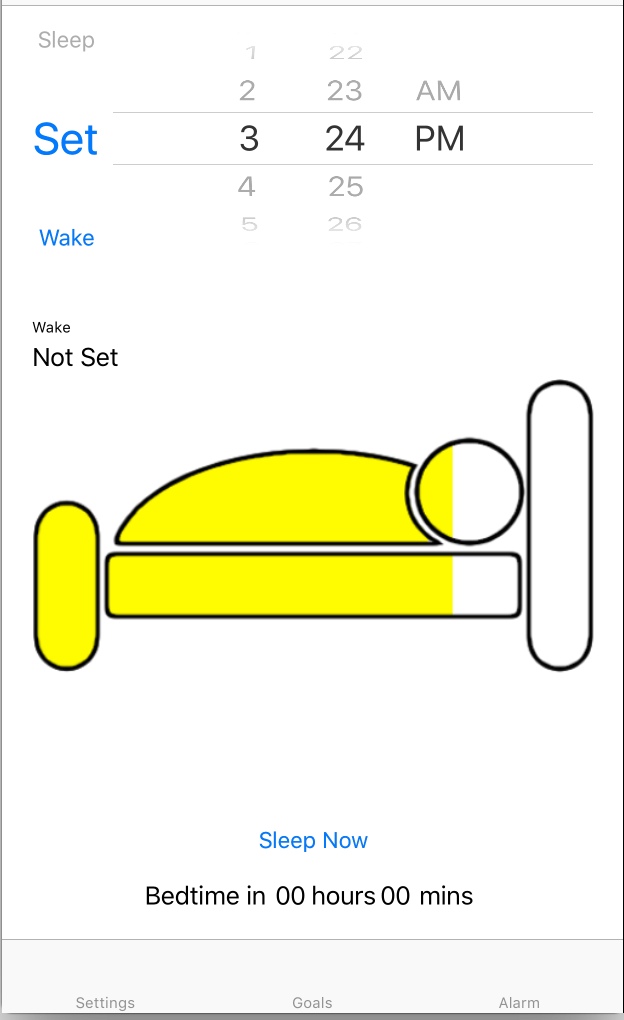 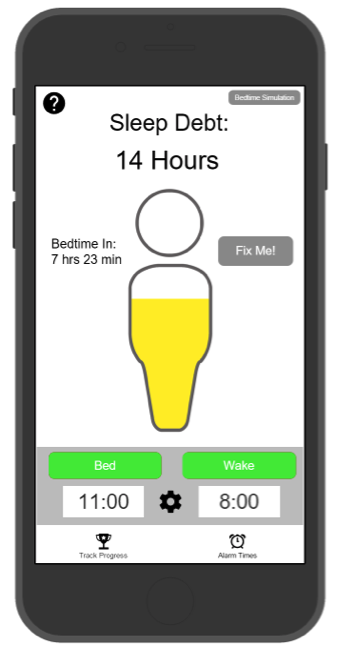 [Speaker Notes: > centered around bed & wake times + ability to adjust times
	> countdown till bedtime + sleep now button
	> focus more on setting your daily / nightly schedule as we know that people’s schedules are constantly changing so scheduling a week of wake/bed times is a lot to ask]
Design Revision: Clock Logic
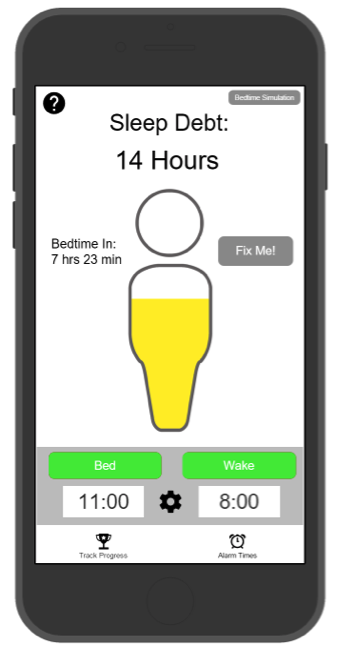 [Speaker Notes: > intuitive bed/wake time alarm set up + more flexibility with adjusting alarms
	> improved visibility of time scroller because there is 1 not 2
	> toggle between setting wake and bed]
Design Revision: Clock Logic
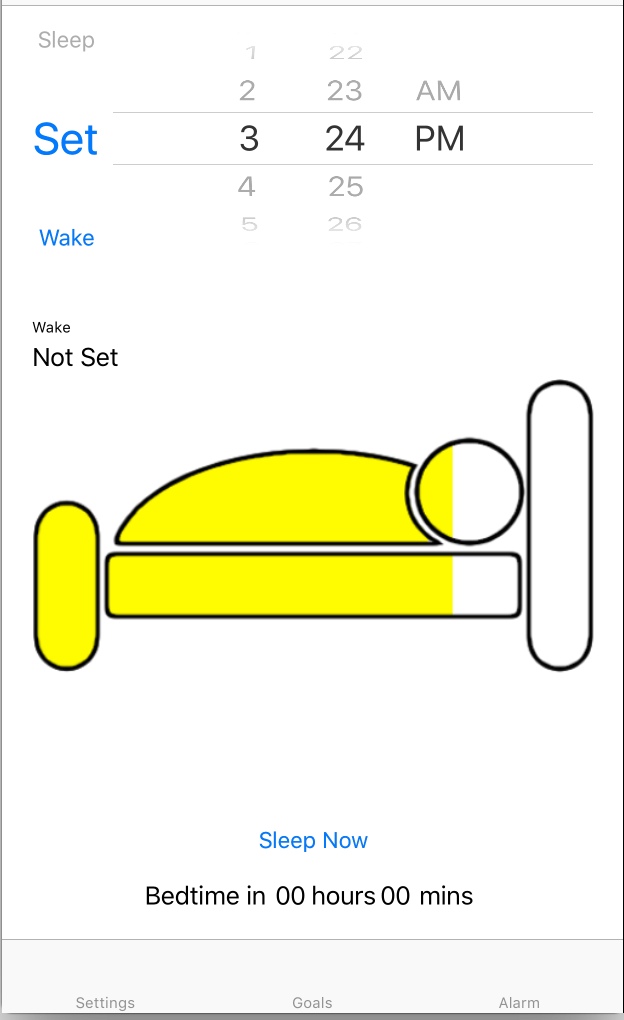 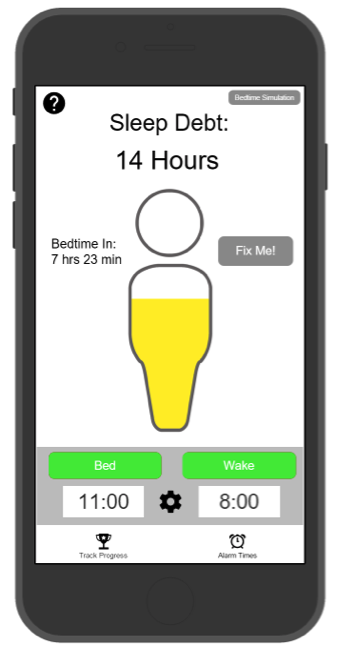 [Speaker Notes: > intuitive bed/wake time alarm set up + more flexibility with adjusting alarms
	> improved visibility of time scroller because there is 1 not 2
	> toggle between setting wake and bed]
Design Revision: Clock Logic
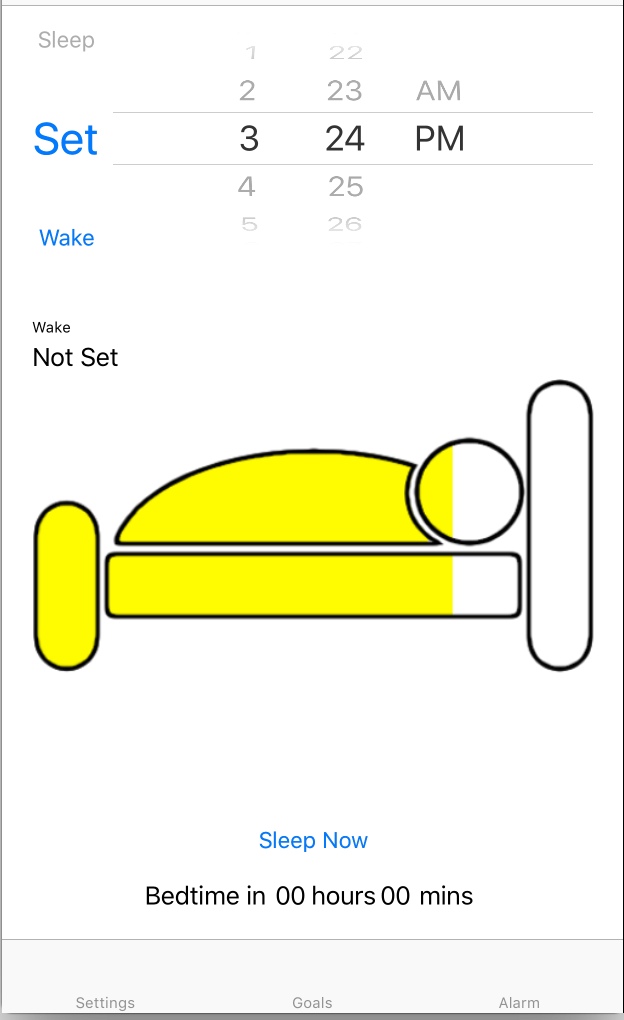 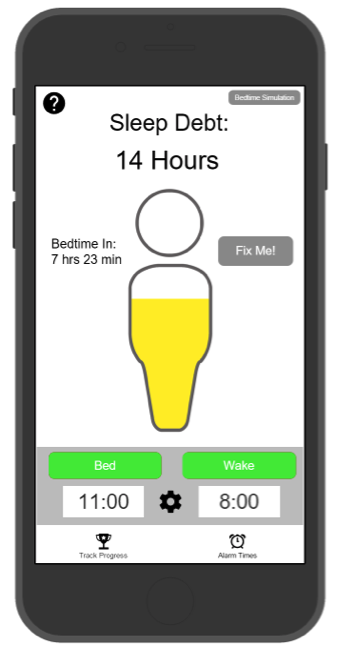 [Speaker Notes: > intuitive bed/wake time alarm set up + more flexibility with adjusting alarms
	> improved visibility of time scroller because there is 1 not 2
	> toggle between setting wake and bed]
Design Revision: Navigation
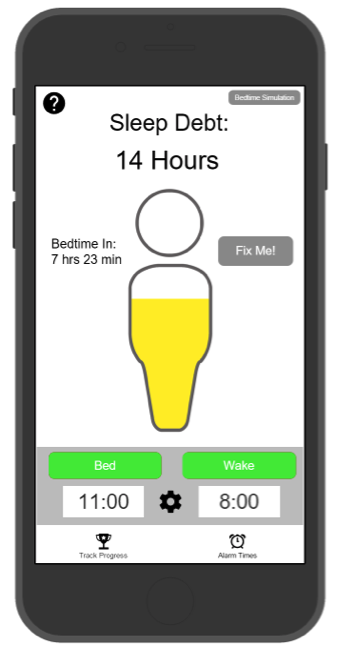 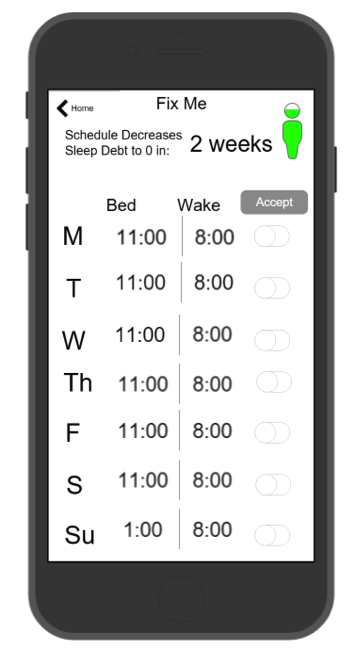 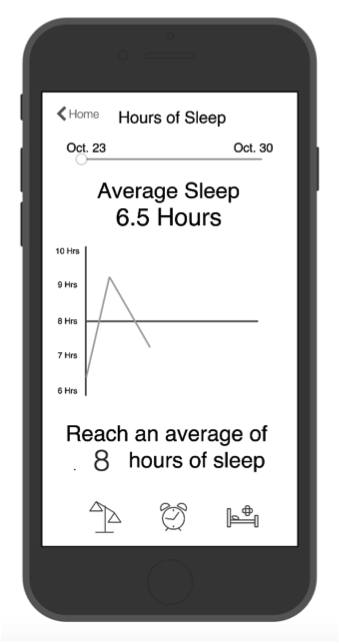 Home Nav Bar
Progress Nav Bar
No Nav Bar
[Speaker Notes: > static navigation bar on all screens
> improved ease & flow of user interaction
> more intuitive & less confusing
> eliminated “<Home” buttons]
Design Revision: Navigation
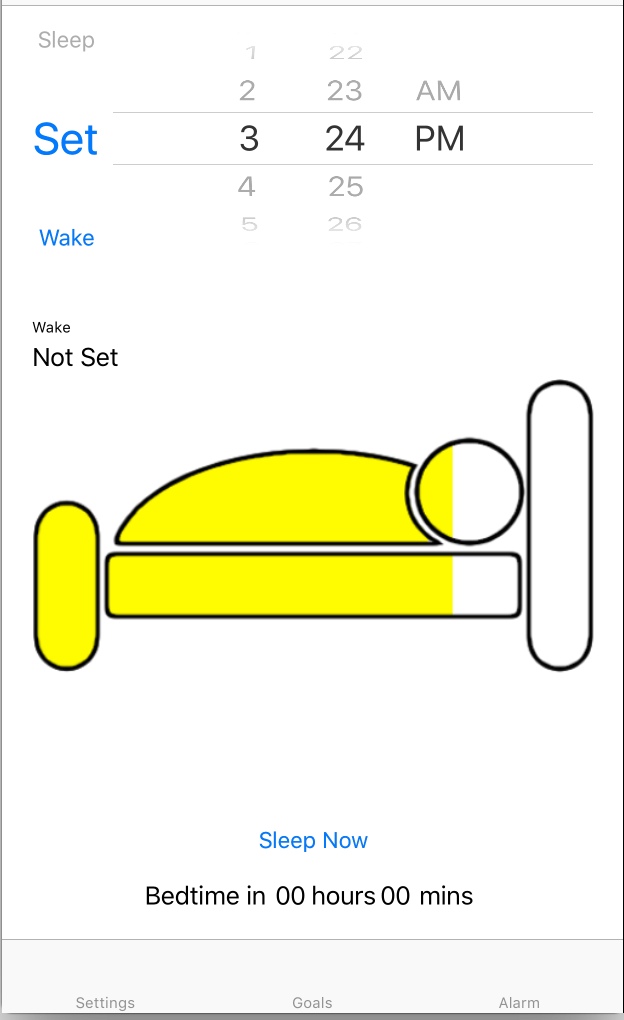 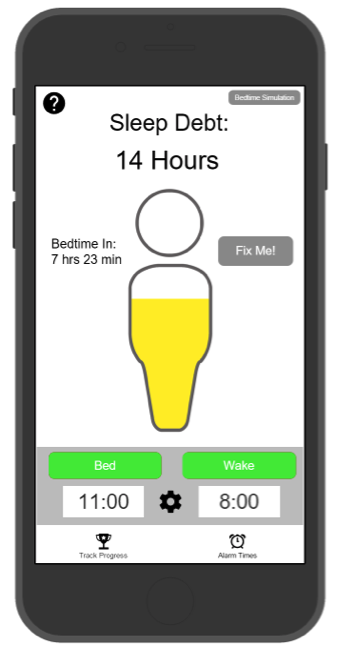 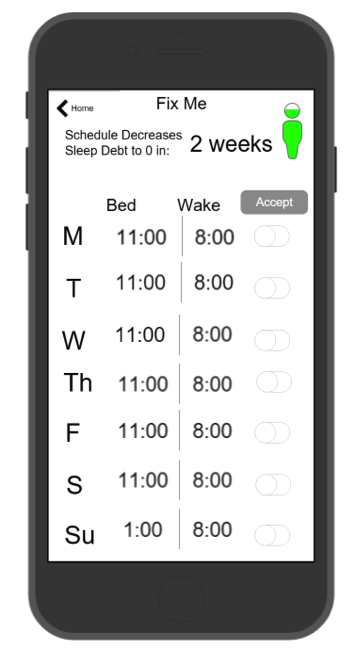 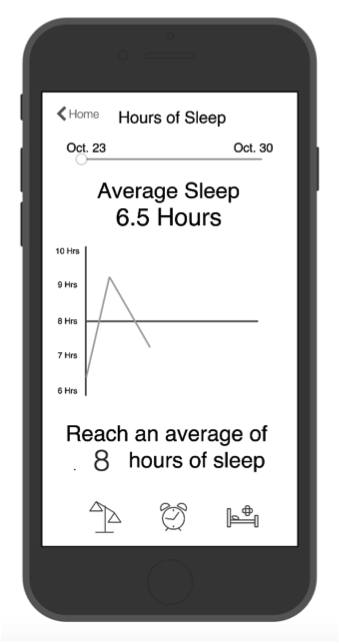 Home Nav Bar
Progress Nav Bar
No Nav Bar
STATIC Nav Bar
[Speaker Notes: > static navigation bar on all screens
> improved ease & flow of user interaction
> more intuitive & less confusing
> eliminated “<Home” buttons]
Design Revision: Navigation
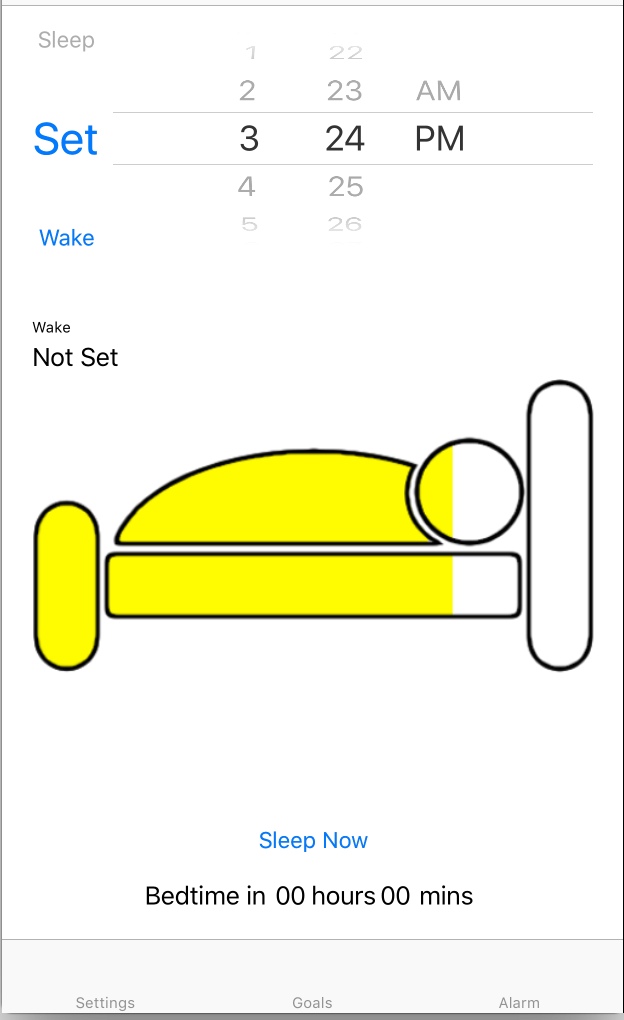 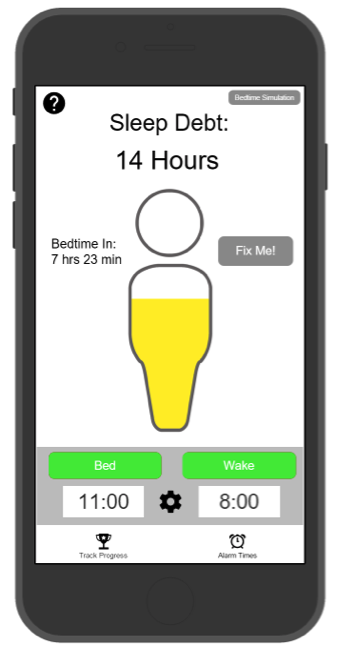 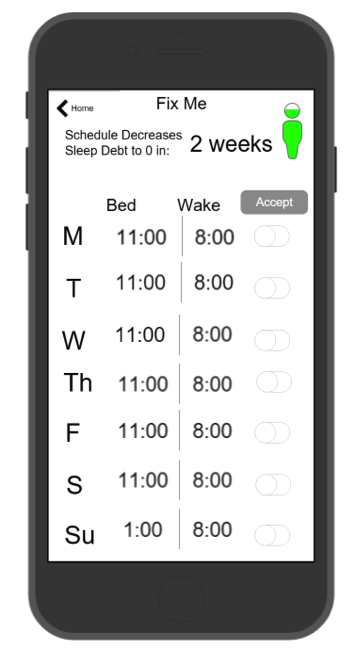 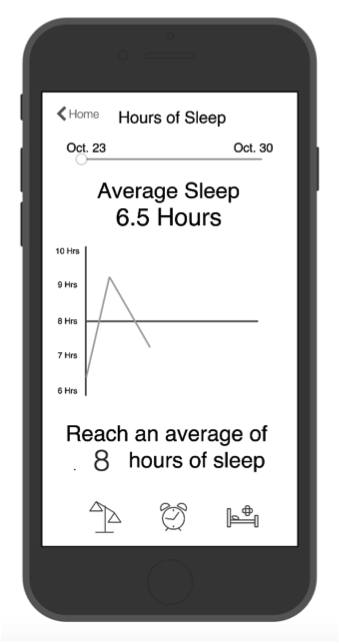 STATIC Nav Bar
[Speaker Notes: > static navigation bar on all screens
> improved ease & flow of user interaction
> more intuitive & less confusing
> eliminated “<Home” buttons
** < BACK WONT BE THERE - ONLY FOR TESTING PURPOSES]
Roadmap
Tasks
Heuristic Eval Results
Design Revisions
Current Status
Gameplan
Demo
Current Status: Tools
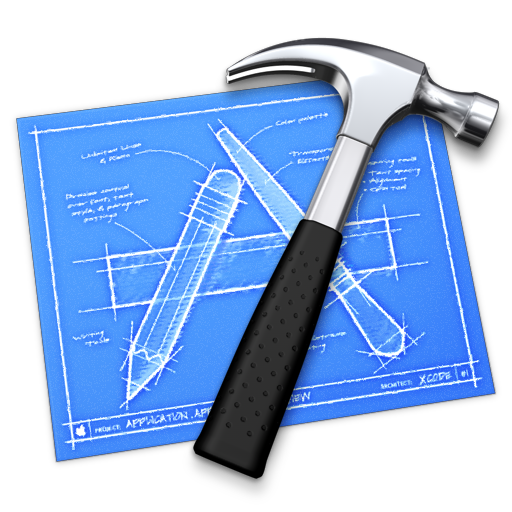 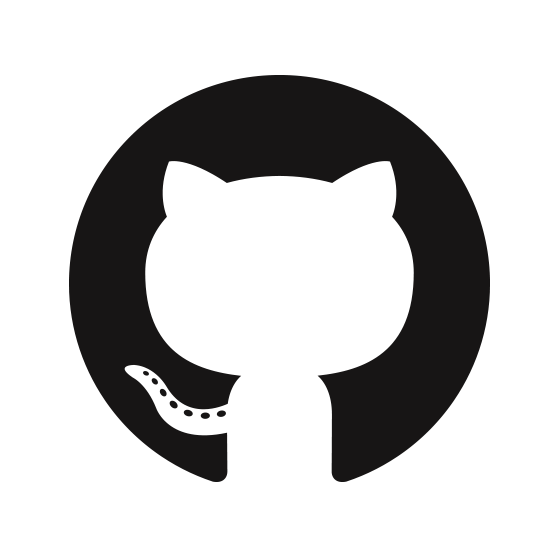 [Speaker Notes: >XCode
	** version control issues have affected production of prototype
>Github (collaboration)]
Current Status: Task #1 Features
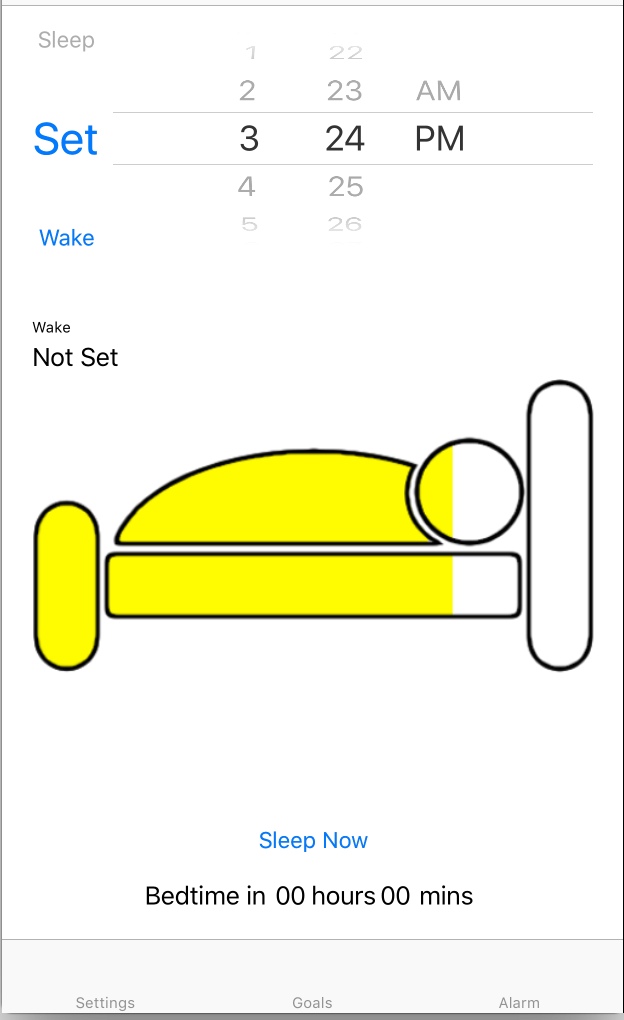 setting bed & wake time alarms 
bedtime countdown
“Sleep Now” button
sleep debt tracking
receiving alerts
static navigation bar
Current Status: Task #1 Features
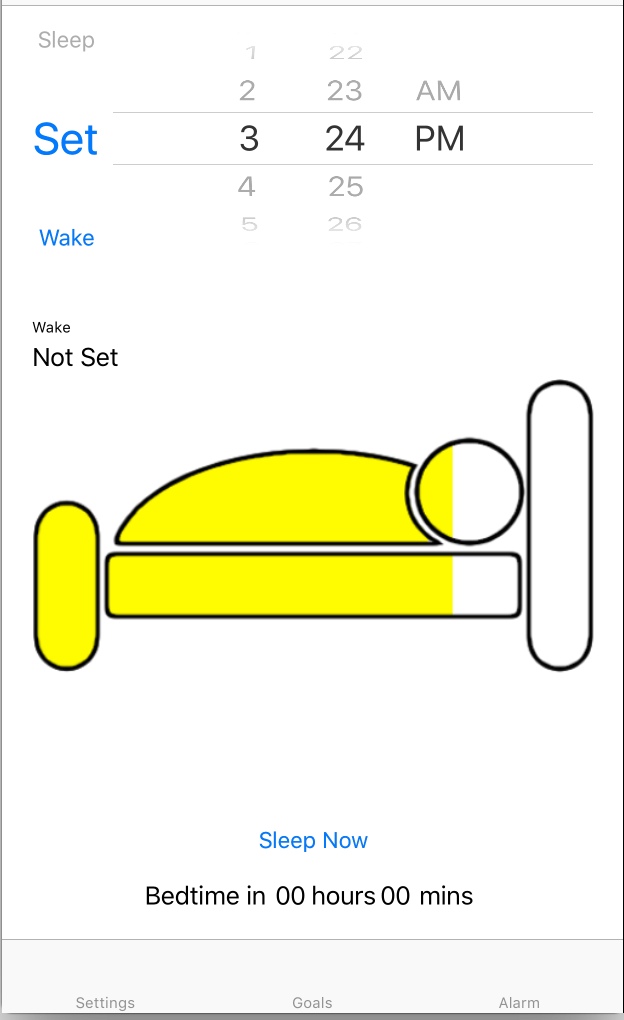 setting bed & wake time alarms 
bedtime countdown
“Sleep Now” button
sleep debt tracking
receiving alerts
static navigation bar
Current Status: Task #1 Features
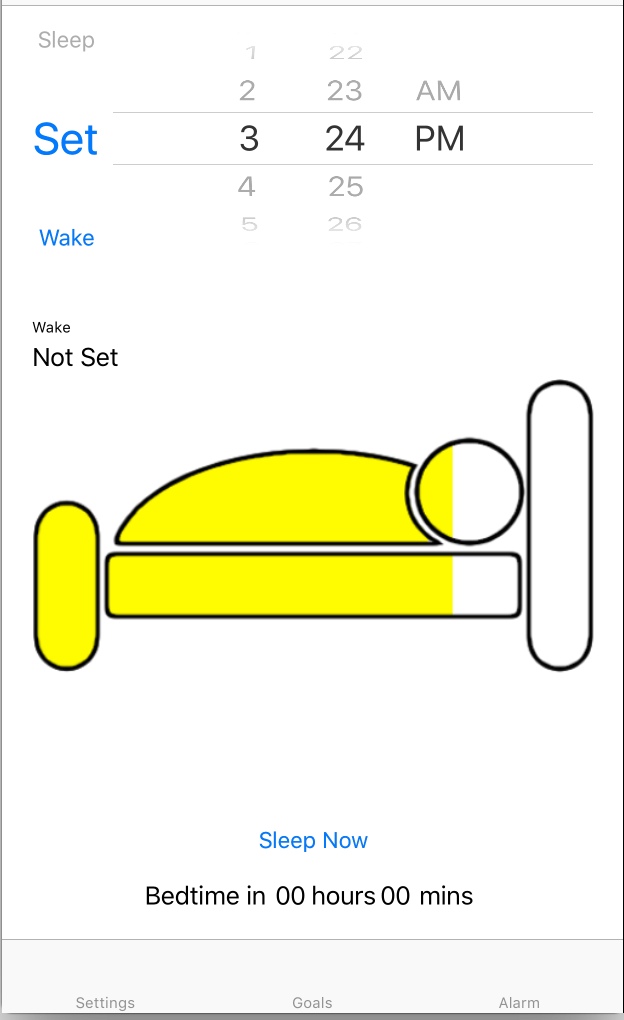 setting bed & wake time alarms 
bedtime countdown
“Sleep Now” button
sleep debt tracking
receiving alerts
static navigation bar
Current Status: Task #1 Features
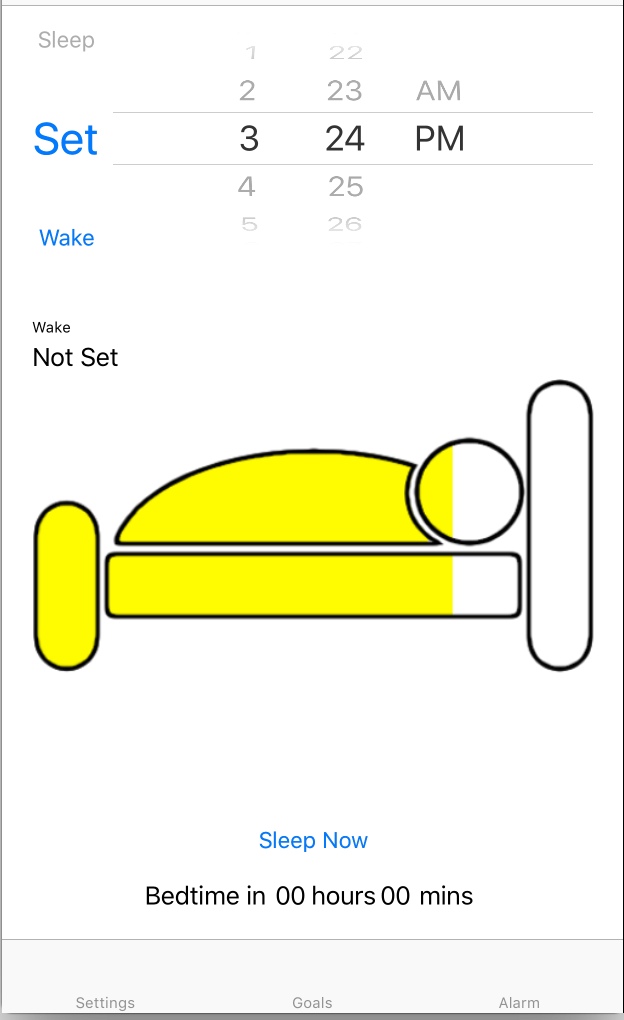 setting bed & wake time alarms 
bedtime countdown
“Sleep Now” button
sleep debt tracking
receiving alerts
static navigation bar
Current Status: Task #1 Features
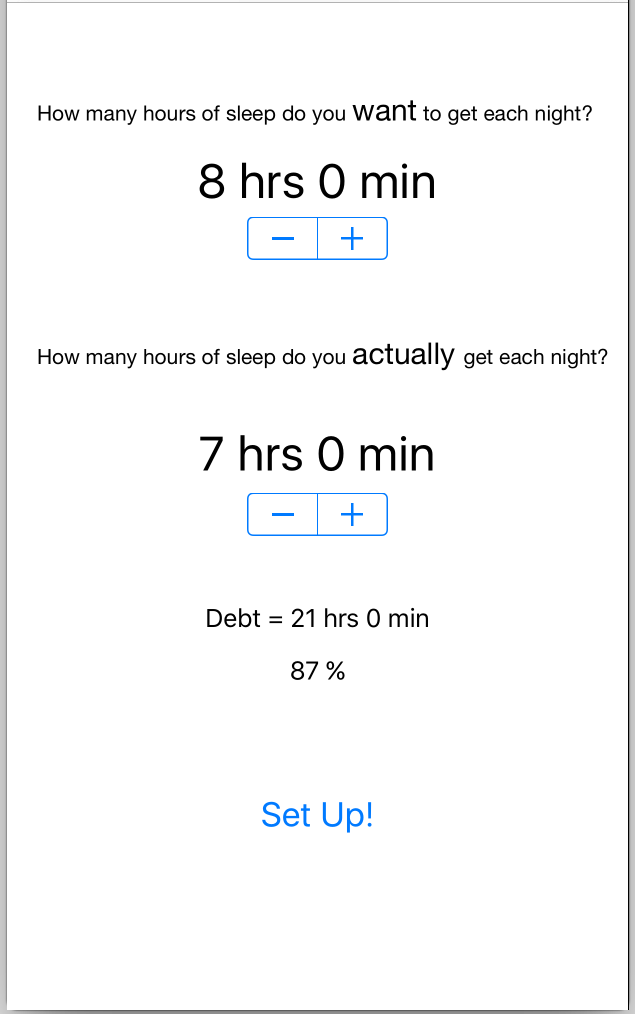 setting bed & wake time alarms 
bedtime countdown
“Sleep Now” button
sleep debt tracking
receiving alerts
static navigation bar
Current Status: Task #1 Features
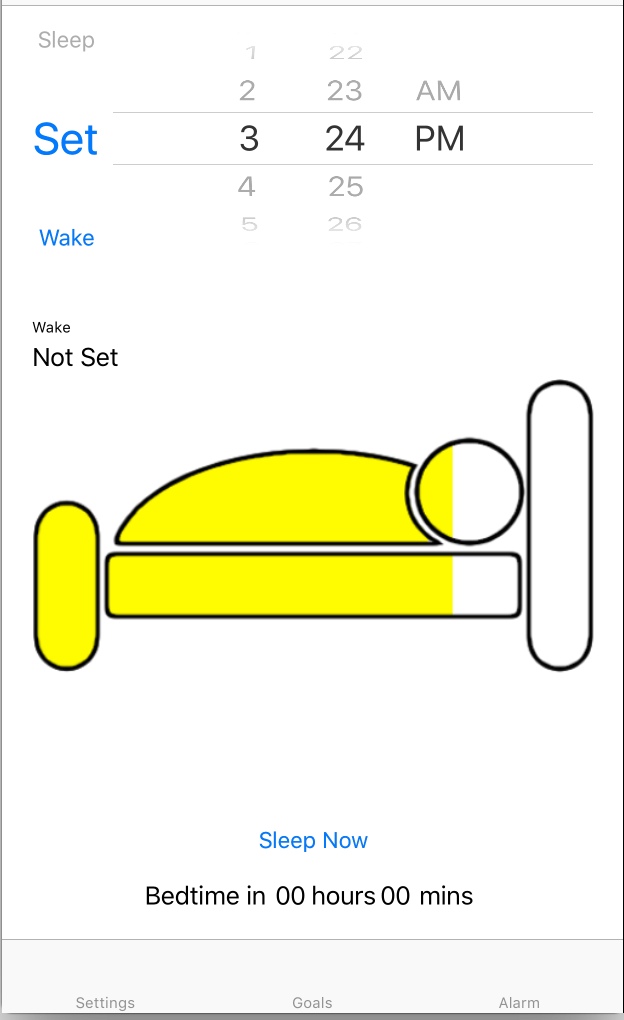 setting bed & wake time alarms 
bedtime countdown
“Sleep Now” button
sleep debt tracking
receiving alerts
static navigation bar
Current Status: Task #1 Features
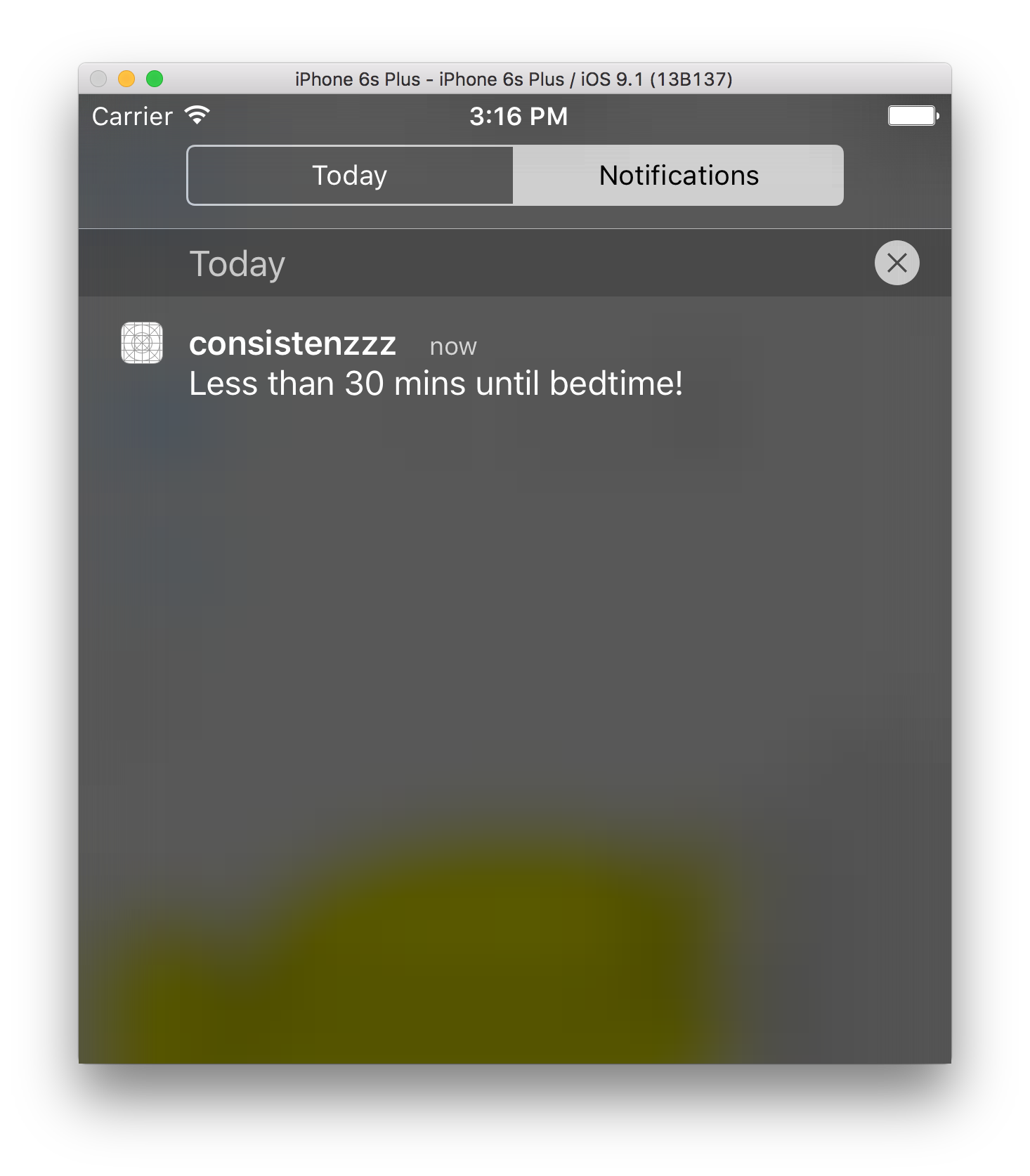 setting bed & wake time alarms 
bedtime countdown
“Sleep Now” button
sleep debt tracking
receiving alerts
static navigation bar
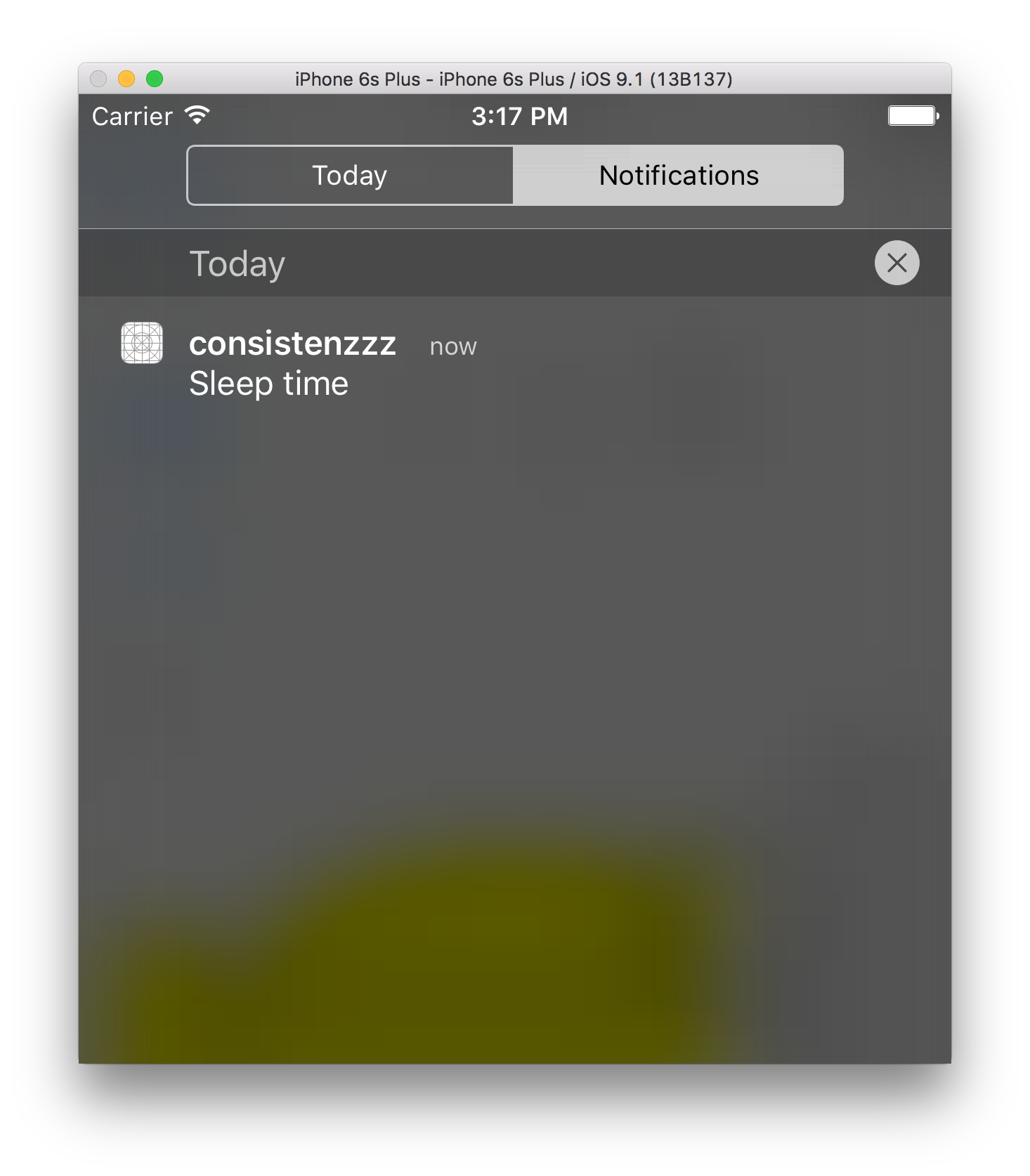 [Speaker Notes: ADD IN GRAPHIC]
Roadmap
Tasks
Heuristic Eval Results
Design Revisions
Current Status
Gameplan
Demo
Game Plan
refine navigation bar
Task #2 & #3 features
educational component
NO hard coding data or Wizard of Oz
user testing
consistency in design
[Speaker Notes: new focus = focus less full week calendars and more on nightly sleep/setting one alarm
revamp Task #2/3 features
> redefine “Fix me” function
> implement easier weekly schedule planning
> allow user to save alarms
> redefine “Progress” screens
incorporate educational component (learn why sleep in important and where sleep debt comes from and other interesting sleep related info/articles)
avoid hard coding data & Wizard of Oz
user functionality & design testing
improve overall consistency in design / branding]
Game Plan
refine navigation bar
Task #2 & #3 features
educational component
NO hard coding data or Wizard of Oz
user testing
consistency in design
[Speaker Notes: refine nav bar w/ icons & 5 components
	> learn
	> alarms
	> home/sleep 
	> progress
	> settings]
Game Plan
refine navigation bar
Task #2 & #3 features
educational component
NO hard coding data or Wizard of Oz
user testing
consistency in design
[Speaker Notes: new focus = focus less full week calendars and more on nightly sleep/setting one alarm
revamp Task #2/3 features
> redefine “Fix me” function
> implement easier weekly schedule planning
> allow user to save alarms
> redefine “Progress” screens]
Game Plan
refine navigation bar
Task #2 & #3 features
educational component
NO hard coding data or Wizard of Oz
user testing
consistency in design
[Speaker Notes: incorporate educational component (learn why sleep in important and where sleep debt comes from and other interesting sleep related info/articles)]
Game Plan
refine navigation bar
Task #2 & #3 features
educational component
NO hard coding data or Wizard of Oz
user testing
consistency in design
[Speaker Notes: avoid hard coding data & Wizard of Oz >> implement FB SDK and parse for saving user input and settings etc]
Game Plan
refine navigation bar
Task #2 & #3 features
educational component
NO hard coding data or Wizard of Oz
user testing
consistency in design
[Speaker Notes: user functionality & design testing
	> feedback on usability and design choices]
Game Plan
refine navigation bar
Task #2 & #3 features
educational component
NO hard coding data or Wizard of Oz
user testing
consistency in design
[Speaker Notes: maintain strong overall consistency in design / branding]
Roadmap
Tasks
Heuristic Eval Results
Design Revisions
Current Status
Gameplan
Demo
Demo: Task #1
questions?